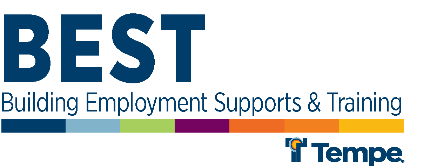 The BEST Model: Promoting Inclusion and Advocacy Within Municipalities to Increase Neurodiverse Hiring

By Max Ryser, BEST Program Coordinator
In Celebration of National Disability Employment Awareness Month
Topics to be Covered
What is the BEST Program?
How does it promote inclusivity?
Development of Program Guide
Example of working towards inclusion
General Strategies for Inclusion
Can be used with or without BEST
What is the BEST Program?
Building, Employment, Support, and Training (BEST)
Focuses on neurodiversity hiring by City of Tempe
Staffed by one program coordinator
Supported by multiple departments
Serves individuals with developmental disabilities
Referred by outside agencies or community
Goal is to help them find city employment
What does BEST do?
BEST provides program clients with services
One-on-one sessions to discover skills/strengths
Job search assistance and interview preparation
Training for workgroups (after hire) and advocacy
And more … !
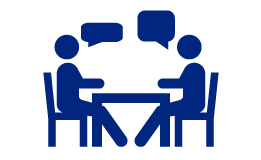 Inclusion and the BEST Program
BEST promotes inclusion through city trainings, marketing, and collaboration
The program facilitates inclusion by providing on-site support to employees 
Inclusion is increased with job supports, such as job coaches facilitated by BEST
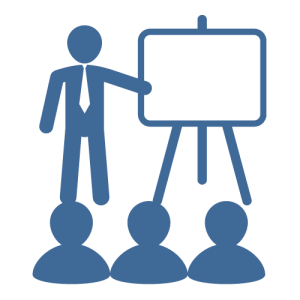 Example of Promoting Inclusion
BEST internal program guide
Explains program, policies, and steps
Provides guidance in different situations
Provided to city staff and supervisors
Not just for those involved with BEST
Also for those who want to learn more
Advocacy through Collaboration
The BEST program coordinator made revisions to guide edits
Together, BEST and Tempe’s Human Resources (HR) came to agree on various edits after discussions
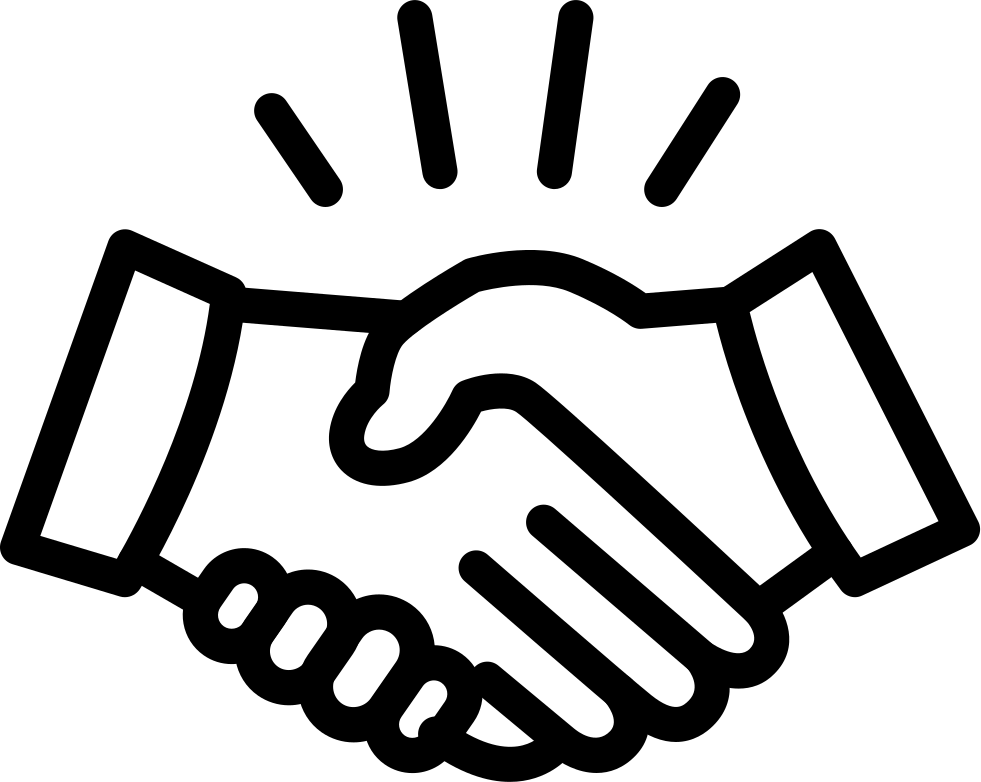 End result is a better product that promotes cohesiveness and facilitates further inclusion
Evidence of Success
Training has promoted inclusion within the City
22% more people said they were comfortable with persons with disabilities compared to year before
Successful hire outcomes in the City of Tempe
Applicants with developmental disabilities were hired and successfully retained after program
Strategies for Inclusion
With or without BEST as a model, cities can still achieve inclusion and neurodiversity among staff
Potential ideas:
Add disability to existing diversity trainings
Enlist internal champions to spread awareness
Conduct hiring initiatives for neurodiverse people
Hire a disability consultant to promote change
For More Information:
If you want to learn more about BEST, go to: www.tempe.gov/ada 
To view the publicly available BEST program guide, CLICK HERE
SPECIAL NOTE:Funding for this project was made possible, in part, by RFGA # ADDPC-FFY18-EMPWK-010, “Creating a Diverse Workforce for People with Developmental Disabilities,” from the Arizona Developmental Disabilities Planning Council. The views expressed in written materials or publications and by any speakers and moderators do not necessarily reflect the official policies of the ADDPC or the U.S. Department of Health and Human Services, nor does mention of trade names, commercial practices, or organizations imply endorsement by the U.S. Government.” For Grant Information: ADDPC - Marcella Crane, 3839 N. 3rd St., Suite 306, Phoenix, Arizona, 85012/ 602-542-8970/ https://addpc/az.gov. For Program Information: City of Tempe – Mary Mezey – mary_mezey@tempe.gov / 480-350-5448 / www.tempe.gov/ADA.